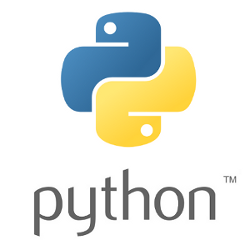 Sys Info
import platform
print ('Mashine {0}'.format(platform.machine()))
print ('Version {0}'.format(platform.version()))
print ('Platform {0}'.format(platform.platform()))
print ('Uname {0}'.format(platform.uname()))
print ('System {0}'.format(platform.system()))
print ('Processor {0}'.format(platform.processor()))
Peymer Anatoly
1
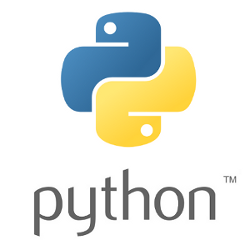 Sys Info
Mashine AMD64
Version 10.0.16299
Platform Windows-10-10.0.16299-SP0
Uname uname_result(system='Windows', node='DESKTOP-9CRRB09', release='10', version='10.0.16299', machine='AMD64', processor='Intel64 Family 6 Model 94 Stepping3, GenuineIntel')
System Windows
Processor Intel64 Family 6 Model 94 Stepping 3, GenuineIntel
Peymer Anatoly
2